Kia ToipotoGender & Pay Gap Action Plan 2023
Current Status
Gender of employees
Gender and pay
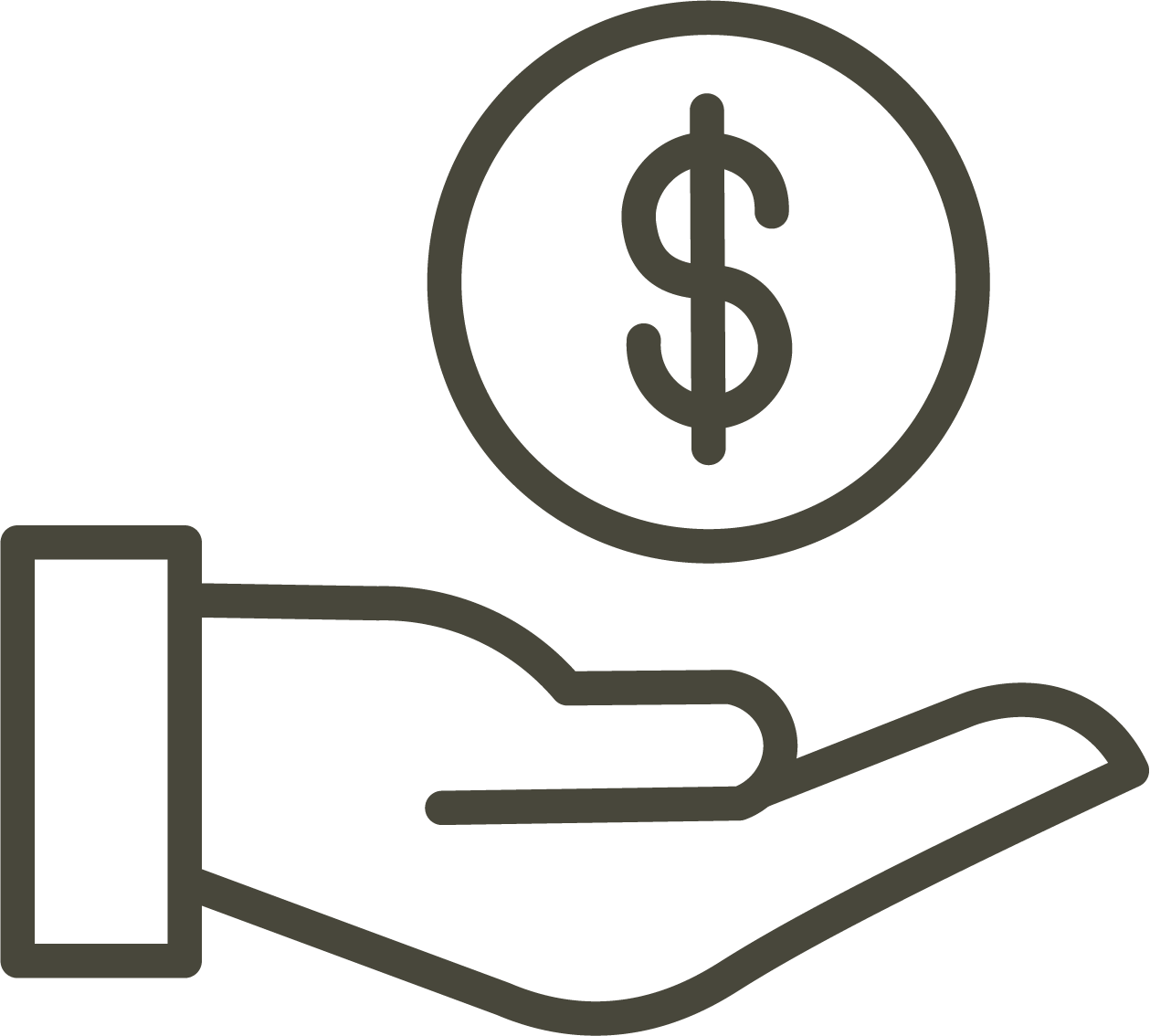 9 Men
23 Women
Gender of employees in senior roles
There are currently more women than men in our workforce and more women in leadership roles. 
The gender pay gap has declined from the previous year.
5 Women
1 Man
Equal Pay
Remote work opportunities
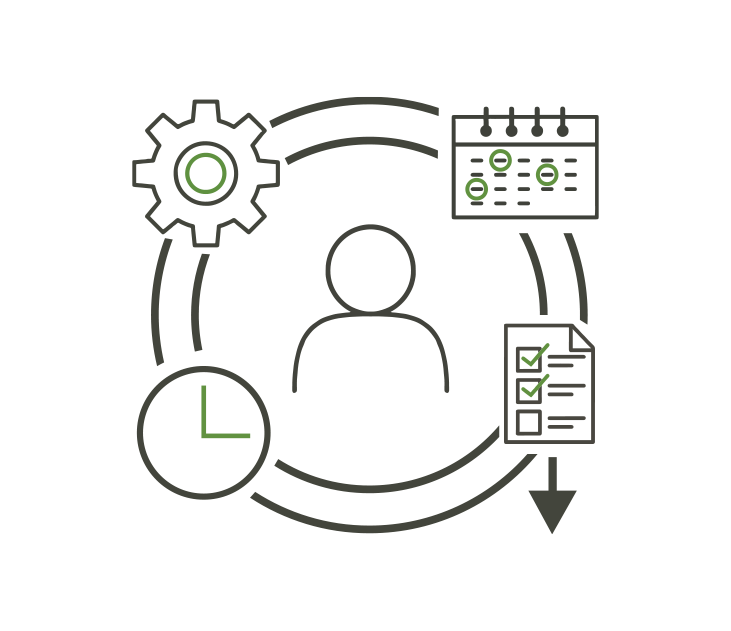 We offer flexible work. We have a mixture of employees who work remotely and from various offices located throughout New Zealand. 
All employees are provided the necessary equipment to perform their job.
Flexible Work
2
Current Status (continued)
Leadership roles
Inclusivity
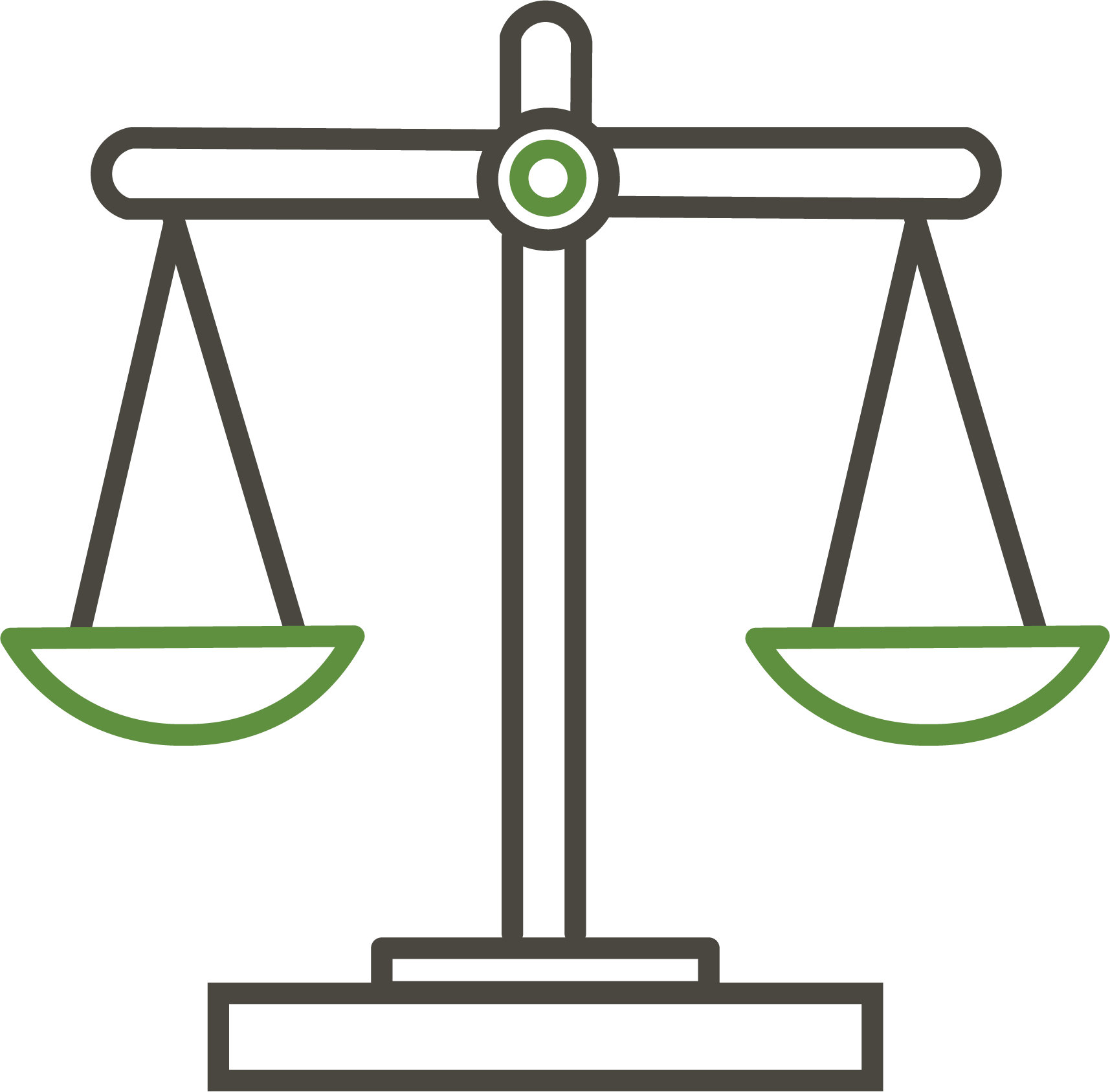 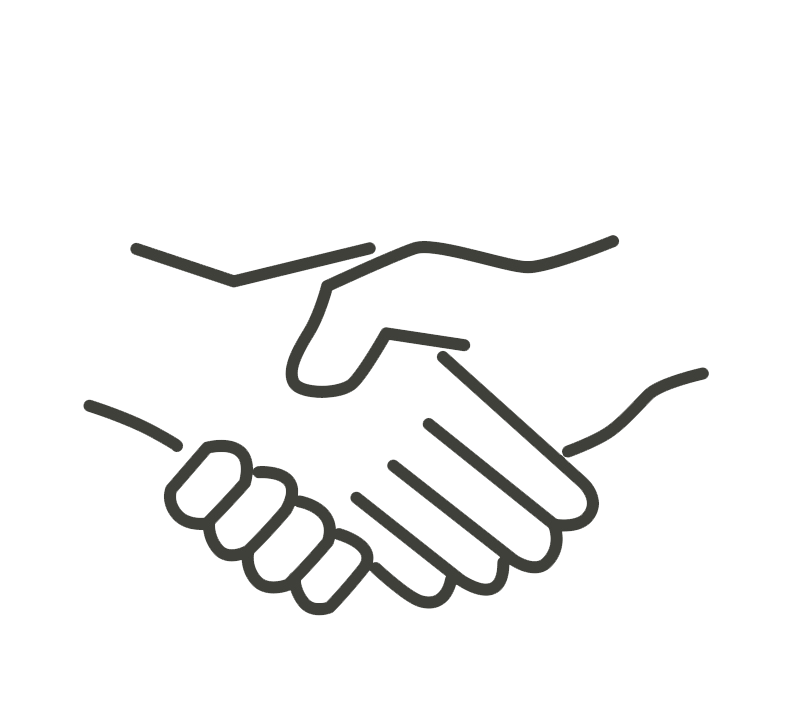 The majority of our leadership roles are held by women. We have recently implemented a new performance review system to help us to promote more diverse leadership opportunities.
We continuously aim to create an inclusive environment by ensuring our HR policies are regularly reviewed and initiating the collection of  demographic data.
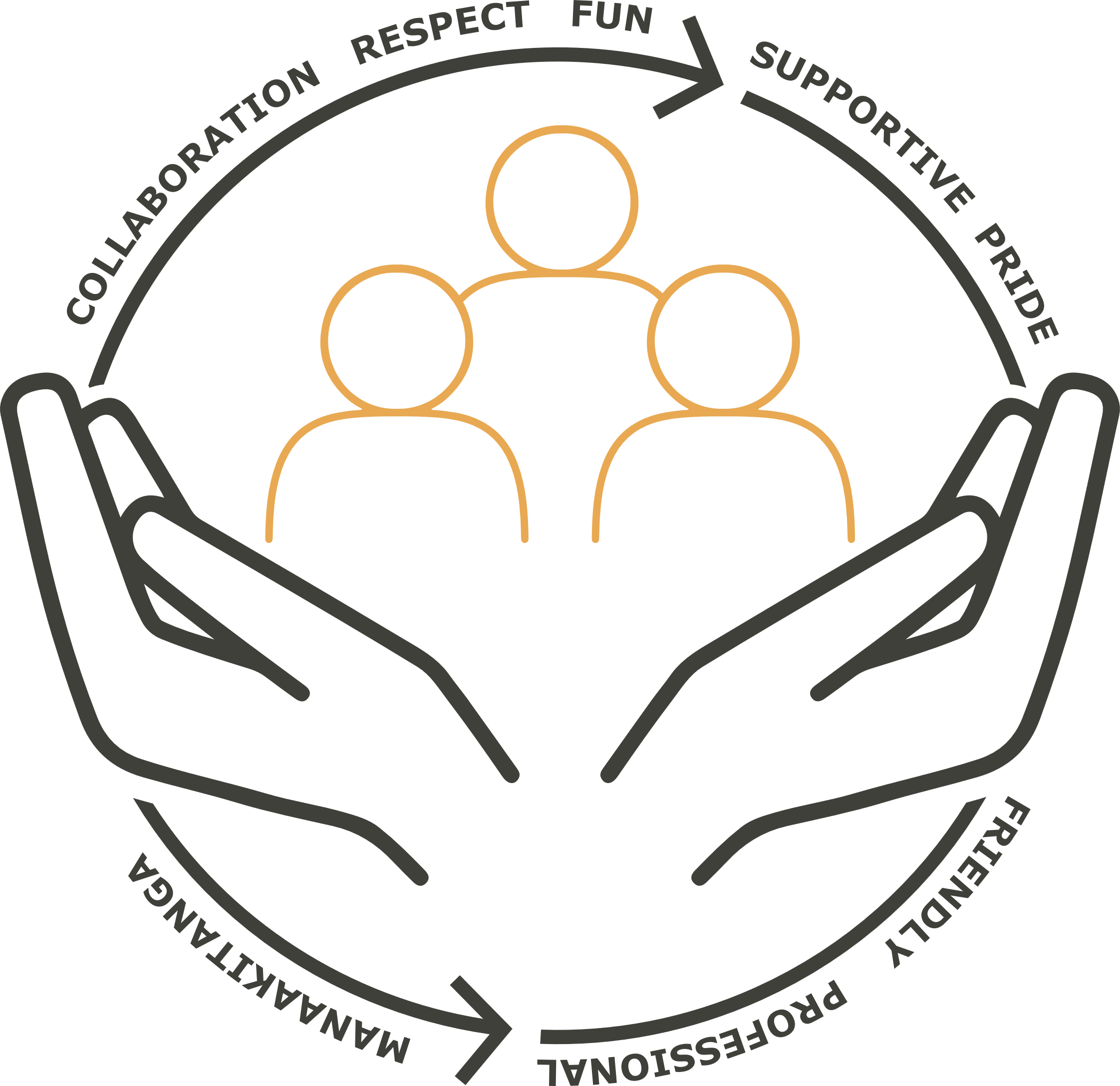 Gender balanced
leadership
No Bias or Discrimination
16.67%
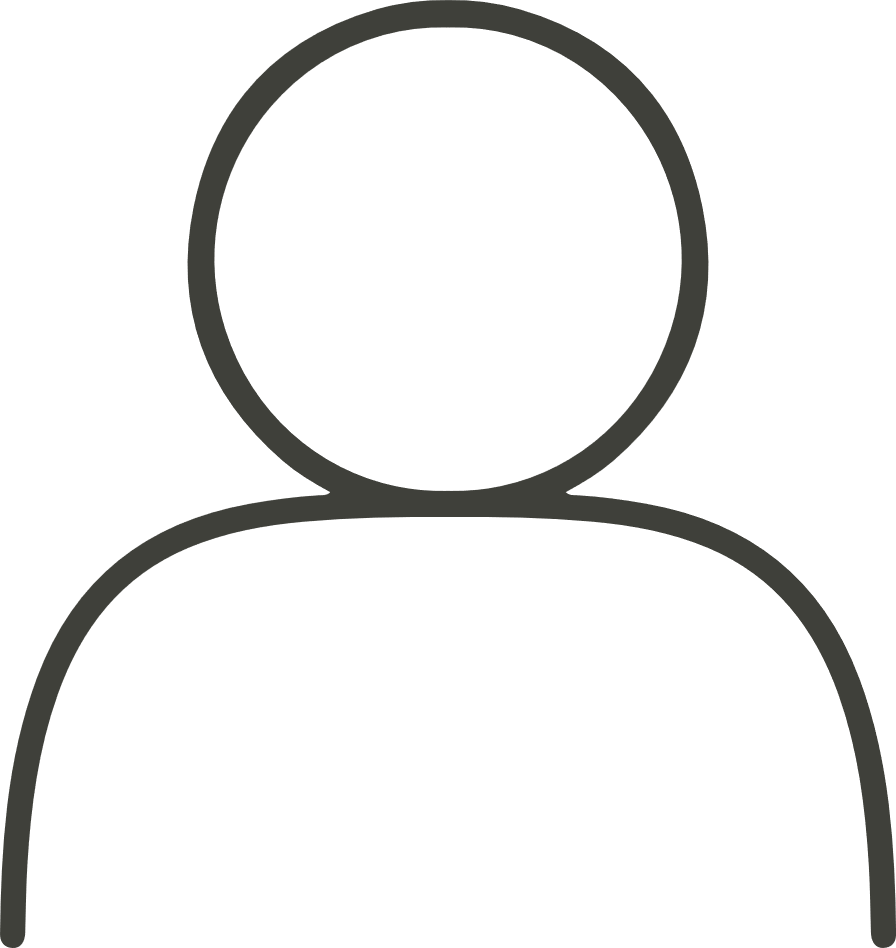 83.33%
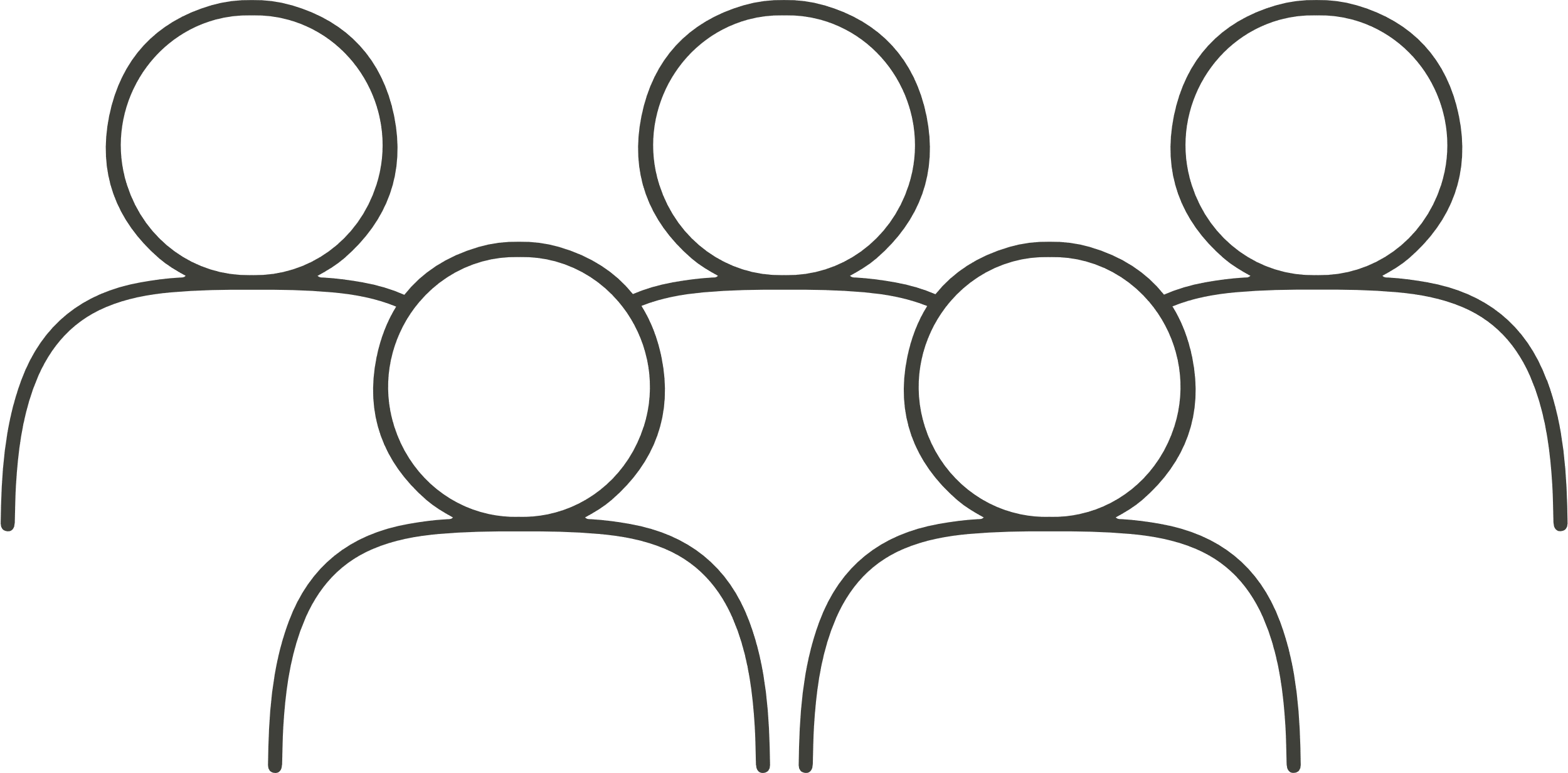 MALE
FEMALE
Diversity
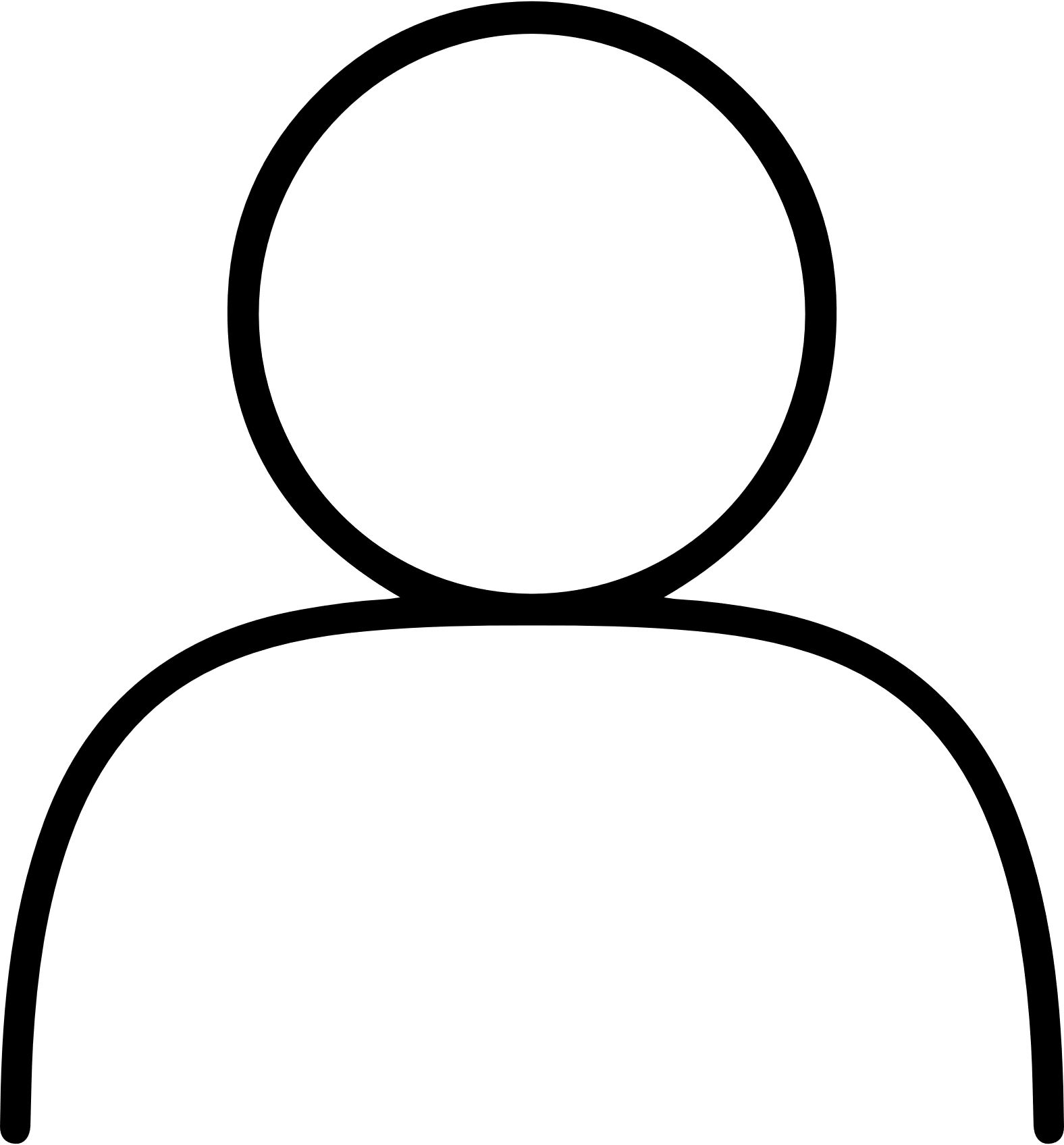 We recognise the importance of diversity within organisations. As a small organisation, any changes in staffing can result in skewed data however, in 2023 we have commenced the collection of ethnicity data as a starting point. Our aim is to use this data to assess the existence of any workplace barriers which may be limiting ourdiversity as an organisation.
3
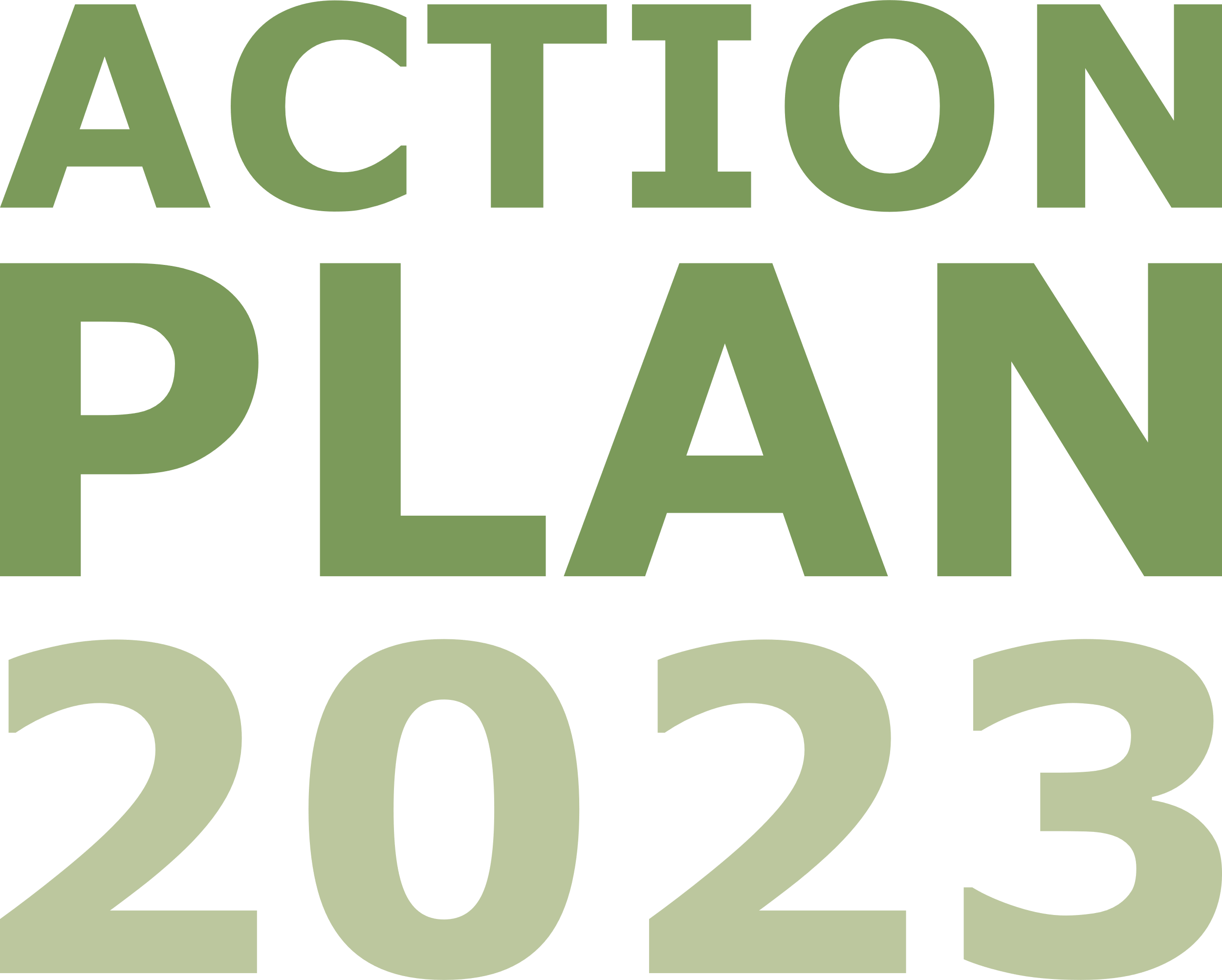 Te Reo Māori
MyHR System Rollout
We will seek out opportunities to use Te Reo Māori and continue to acknowledge the cultural value it has within Aotearoa New Zealand.
Our new MyHR system will help to improve our processes, including records management and employee data collection.
Actionable Steps
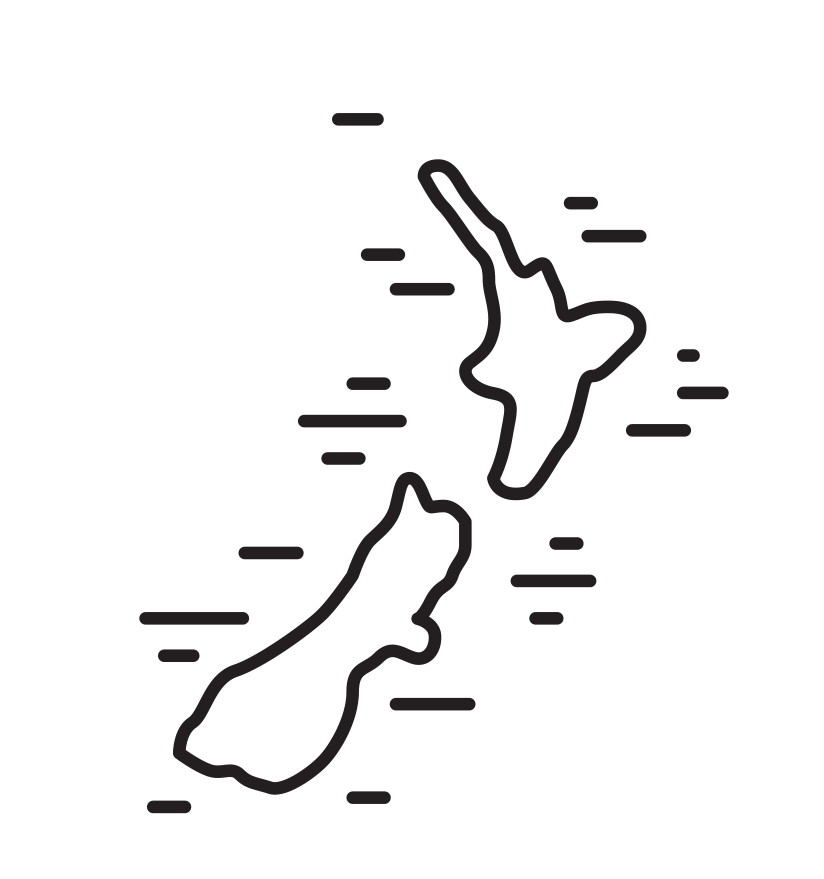 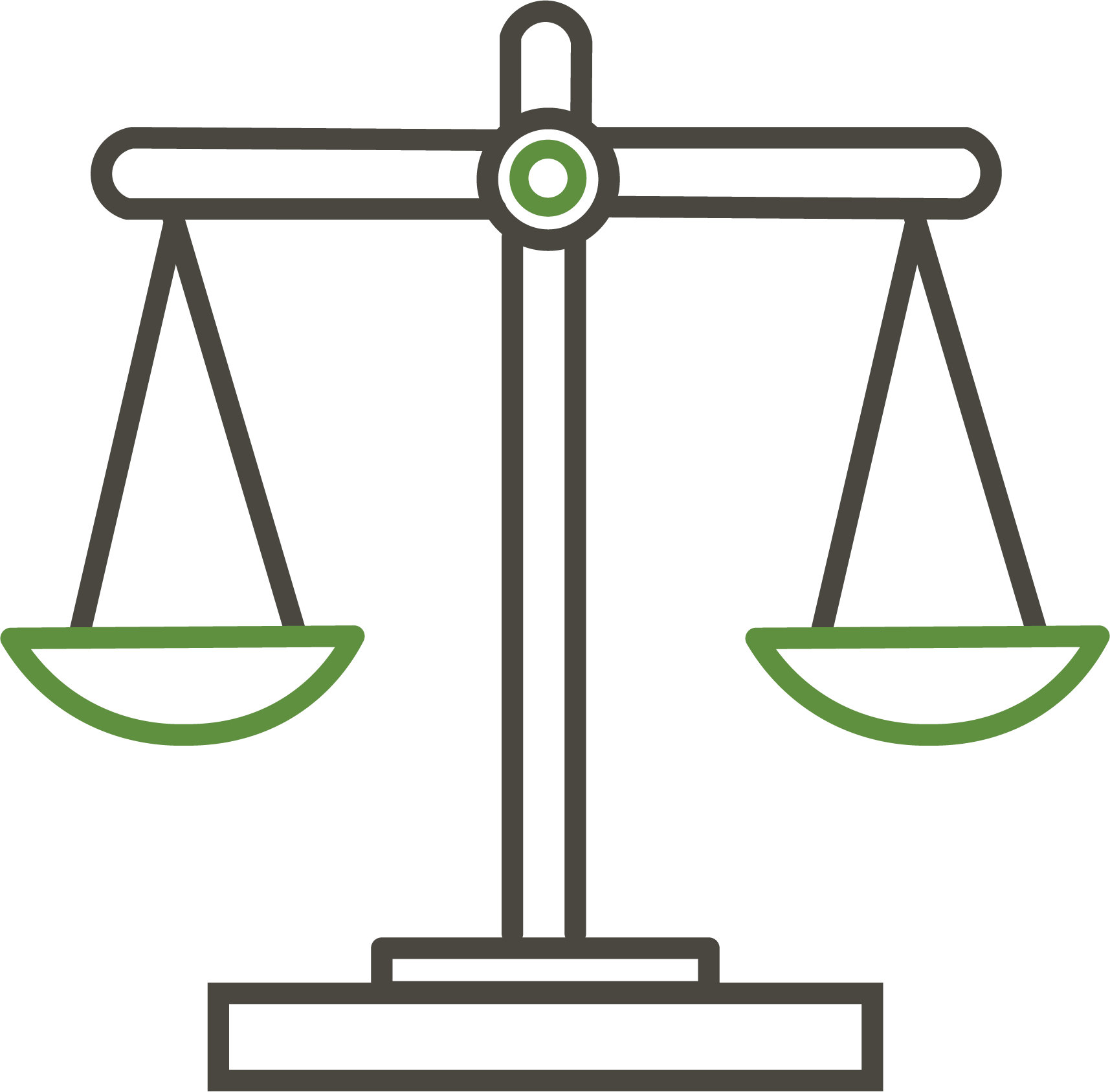 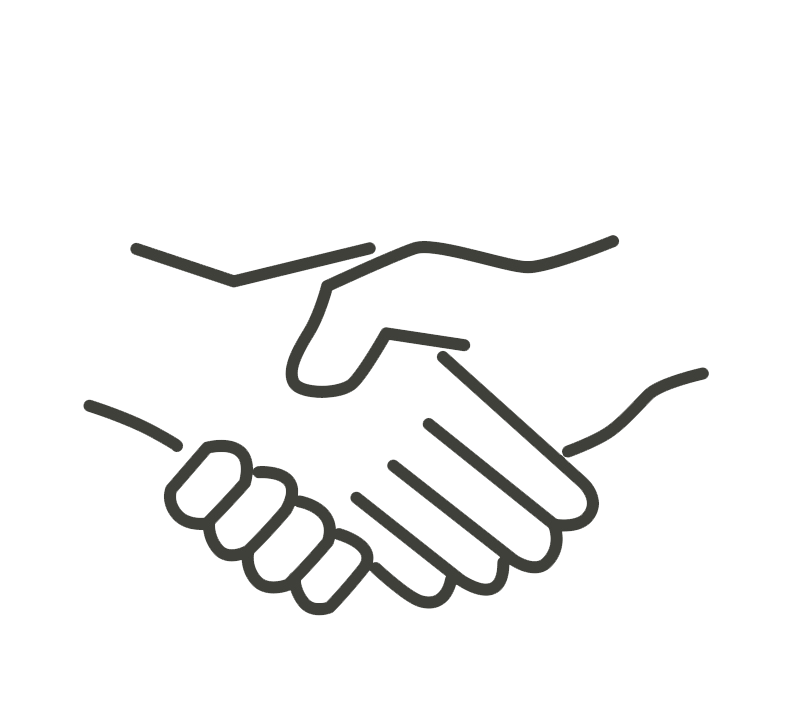 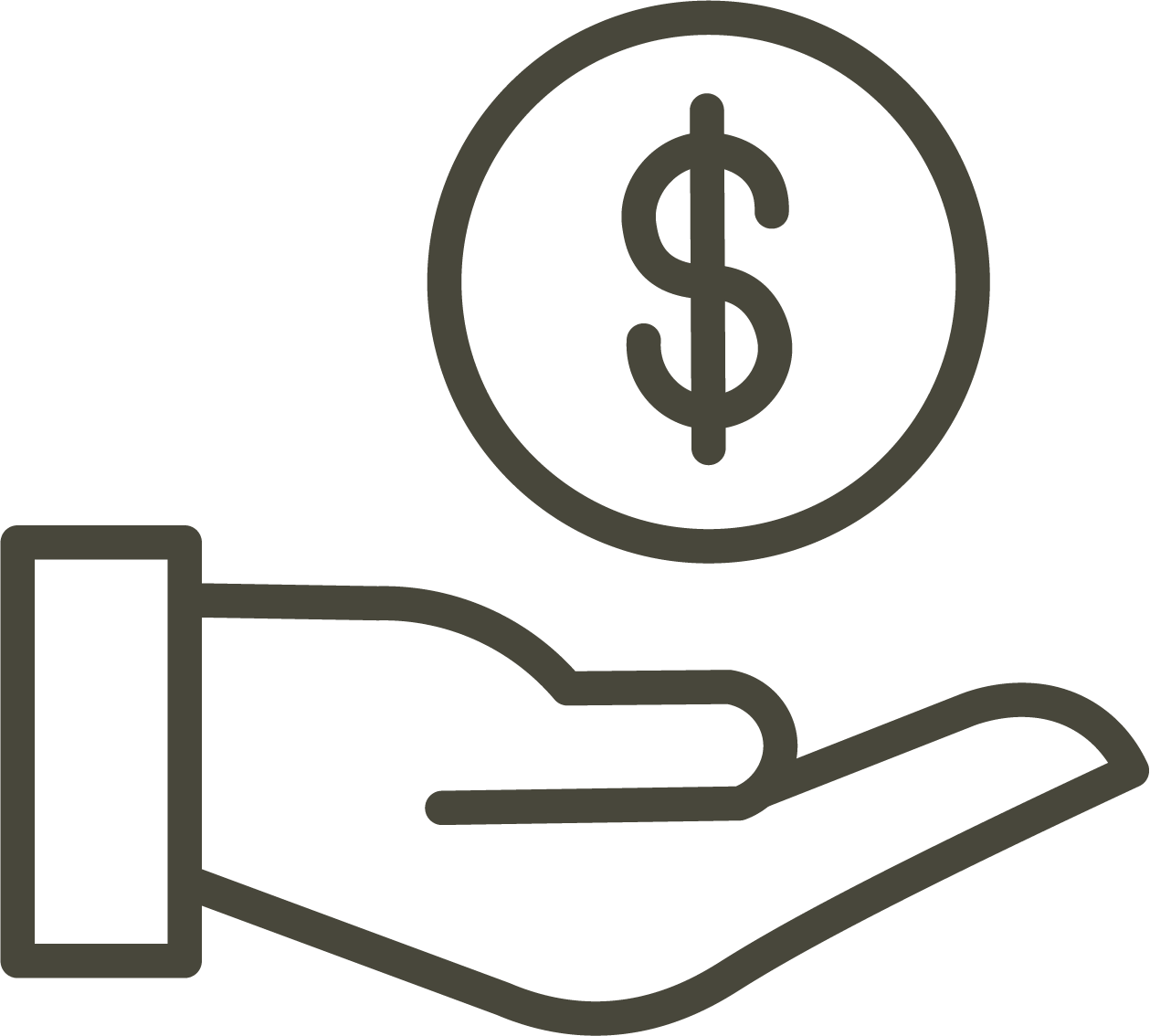 No Bias or Discrimination
Flexible Work
Equal Pay
Gender Balanced Leadership
We will annually review gender and ethnic pay gaps.
This review will help us to identify any gaps and take proactive steps to remove them.
We will continue to offer flexible working solutions to support our employees. 
We will provide all necessary equipment for them to perform their duties.
When reviewing our policies and practices, we will consider our gender and ethnicity data.
This review will help us to tailor an unbiased recruitment process.
Our MyHR software will help to identify any gaps within our workforce.
 Our performance review system will help us to promote career pathways.
4
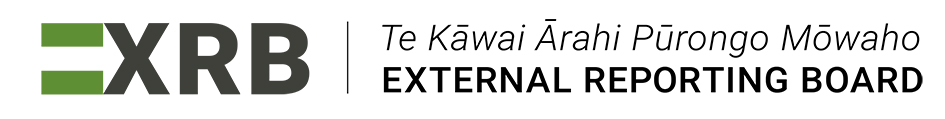 Digging Deeper
Moving forward we will annually publish Kia Toipoto action plans to our website.
3
2
4
1
5
Introduce the new MyHR system to staff
Create a plan to correct these issues
Record and share this information on our website
Begin collecting employee data
Review this data and identify any potential issues
5